European Studies
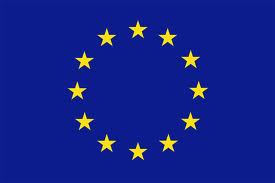 1973: 1st enlargement: from 6 to 9 
UK + Ireland + Denmark 
Sovereignty 
Definition: self-government either at the level of the individual or of the state; to say that a state is sovereign is to claim that it has a monopoly of force over the people and institutions in  a given territorial area 
Economic motives vs. political motives 
ECSC: 1st step in economic and political unification of Europe
Main Institutions of the EU
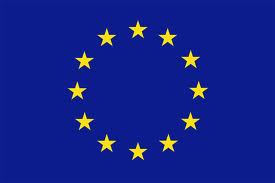 1. The European Parliament 
Only-directly-elected body of EU – President Martin Schultz
736 members (MEPs) elected every 5 years (June 2009) 
Next elections: 22 – 25 May 2014
Strasbourg and Brussels 
2. The European Council 
Defines general political direction and priorities of EU 
Institution of EU since January 2010 – President Herman Von Rompuy convenes meetings (twice per year – Brussels)
Heads of States or Government of 28 EU states 
3. The Council (of Ministers) of the European Union 
Main decision-making body of EU  -  Intergovernmental
Ministers from member states (foreign affairs, agriculture, transport, environment, etc.).
Rotating presidency every 6 months:  Ireland January-June 2013 – Lithuania July – December 2013 – Greece January – June 2014 – Italy July – December 2014
Institutions (2)
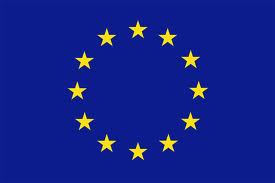 4. The European Commission 
EU’s executive body 
Supranational 
Represents interests of EU as a whole 
Drafts proposals for European laws
28 Commissioners 
President: Jose-Manuel Barroso (Portugal) 
Irish Commissioner: Maire Geoghegan-Quinn (Research, Innovation and Science)
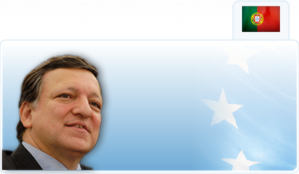 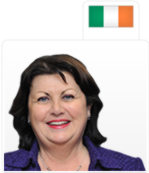 European Constituencies 2014
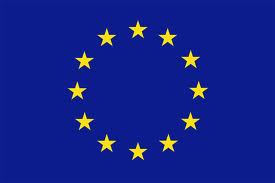 http://www.irishtimes.com/news/politics/changes-to-constituencies-herald-shake-up-in-european-election-1.1540263
The Treaties
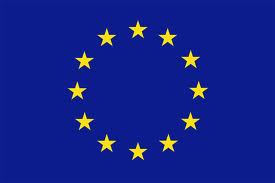 The major Treaties 
Rome 1958 
Single European Act (SEA) 1987
Maastricht 1993 
Amsterdam 1999 
Nice 2002 
Lisbon 2010 
EC or EU? 
EC = before Maastricht 
EU = after Maastricht 
Maastricht created the EU
EU Expansion, Enlargement, Accession
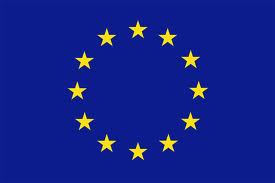 Enlargement : EU’s most successful foreign policy? 
Enlargement: 
when the external becomes internal 
Non-member countries become member 
Shapes the development of the EU itself 
Accession: 
The process whereby a country joins the EU and becomes a member state
Application – candidate status – membership 
Candidate: 
refers to a country whose application is confirmed by the EU but is not yet a member
Criteria for membership
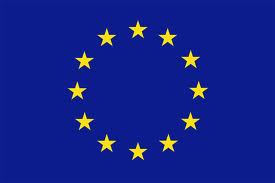 Copenhagen Criteria (European Council Copenhagen 1993) 
Membership requires: 
That the candidate country has achieved stability of institutions guaranteeing democracy, the rule of law, human rights and respect for and protection of minorities 
The existence of a functioning market economy as well as the capacity to cope with competitive pressure and market forces within the union 
The presupposition of the candidate’s ability to take on the obligations of membership including adherence to the aims of political, economic and monetary union 
Treaty Provisions  (Amsterdam 1997) 
Article 49	Any European state which respects the principles set out in Article 6 (1) may apply to become a member of the Union 
Article 6 (1)  The Union is founded on the principles of liberty, democracy, respect for human rights and fundamental freedoms, and the rule of law, principles which are common to the member states
28 Member States
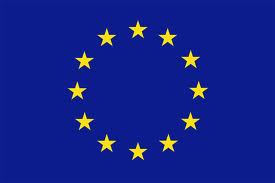 Member States are the ‘building blocks’ of EU 
EU = multinational and multicultural organisation 
Size – Entry date – Wealth 
‘Onion’ metaphor 
6 ‘waves’ of enlargement: 1973 – 1981 – 1986 – (‘silent enlargement’ 1990) -  1995 – 2004 – 2007 - 2013
28 members states (2)
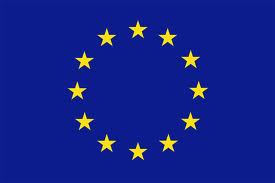 1958: France – Germany – Italy – Belgium – Luxembourg – Netherlands 
1973: UK – Ireland – Denmark 
1981: Greece 
1986: Spain – Portugal 
1995: Austria – Sweden – Finland 
2004: Czech Republic – Slovakia – Slovenia – Hungary – Poland – Estonia – Latvia – Lithuania – Cyprus – Malta 
2007: Bulgaria – Romania 
2013: Croatia
28 member states (3)
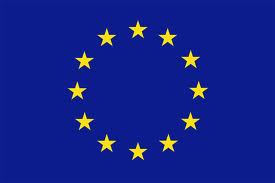 Four clusters: Large – Medium – Small – Micro 

Large: Germany , France, UK, Italy, Spain, Poland 
Medium: Romania, Netherlands, Greece, Belgium, Portugal, Czech Republic, Hungary 
Small: Sweden, Austria, Bulgaria, Croatia,  Denmark, Finland, Slovakia, Ireland, Lithuania, Latvia, Slovenia, Estonia 
Micro: Cyprus, Luxembourg, Malta 

Recent enlargements: more small and medium states
Candidates
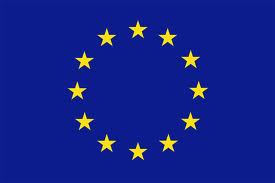 5 candidate countries 
Macedonia
Iceland  (negotiation) 
Montenegro  (in negotiation) 
Serbia 
Turkey (in negotiation) 
Potential candidate countries 
Albania
Bosnia & Herzegovina 
Kosovo 
See also:  EU Enlargement : the next seven (BBC website) : http://www.bbc.co.uk/news/world-europe-11283616
The next 7 – map
Languages
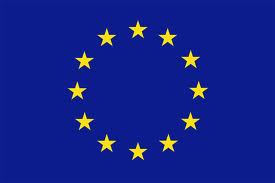 The European Union has 24 official and working languages. They are: Bulgarian, Croatian, Czech, Danish, Dutch, English, Estonian, Finnish, French, German, Greek, Hungarian, Irish, Italian, Latvian, Lithuanian, Maltese, Polish, Portuguese, Romanian, Slovak, Slovene, Spanish and Swedish.
Due to time and budgetary constraints, relatively few working documents are translated into all languages. The European Commission employs English, French and German in general as procedural (working) languages, whereas the European Parliament provides translation into different languages according to the needs of its Members.
Multilingualism and the EU
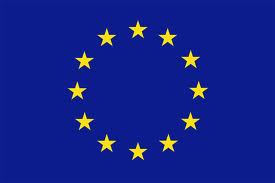 Multilingualism — working definitions
an individual's ability to communicate in several different languages
the co-existence of different language communities in one geographical/political area
an organisation's policy choice to operate in more than one language
Multilingualism is a fact of life in the European Union and one of the founding principles of the EU institutions. At DG Translation, our job is to turn that principle into reality.
Mother tongue +2
Promoting language learning is central to the EU’s language policy. The EU encourages everyone to learn and speak more languages, in the interests of mutual understanding and communication. Our goal is an EU in which every citizen knows at least two foreign languages in addition to their mother tongue.
European Day of Languages
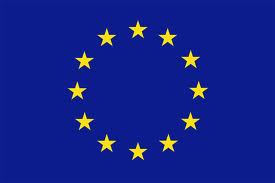 EU Translation budget & output
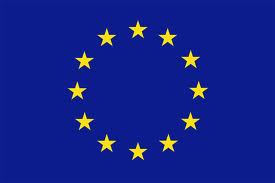 Output: 1.76 million pages (2012) 
Workload steadily rising (new member states 2004, 2007, 2013) 
Types of documents translated, in order of priority: 
Proposed laws, policy papers, Commission consultation documents
Consultation documents to and from national parliaments,  and correspondence with national authorities, companies and individuals 
Websites and press releases 
Cost: €330 m a year (estimated) – some €0.60 per EU citizen
Cost of all language services: less than 1% of all the general  budget of the EU = divided by the EU population, it amounts to less than €2 per person per year
Translation and the EU
The EU policy of communicating in 24 official languages (multilingualism policy) is unique in the world. All official languages enjoy equal status. EU citizens in the 27 member countries can use any of them to communicate with the European institutions, which helps to make the Union more open and more effective.
A multilingual organisation like the EU needs high quality translation and relies on professional linguists to keep it running smoothly. The role of the language services in the various EU institutions and bodies is to support and strengthen multilingual communication in Europe and to help Europeans understand EU policies.
Croatia 2013
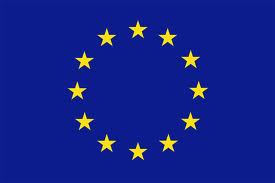 Year of entry : 2013 
Capital city: Zagreb 
Population: 4 398 150 
System of government : parliamentary democracy 
Currency: kuna 
Schengen area: expected to join in 2015 
http://www.bbc.co.uk/news/world-europe-17212572
Schengen
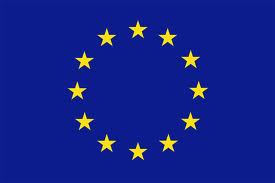 The Schengen area and cooperation are founded on the Schengen Agreement of 1985. The Schengen area represents a territory where the free movement of persons is guaranteed. The signatory states to the agreement have abolished all internal borders in lieu of a single external border. Here common rules and procedures are applied with regard to visas for short stays, asylum requests and border controls. Simultaneously, to guarantee security within the Schengen area, cooperation and coordination between police services and judicial authorities have been stepped up. Schengen cooperation has been incorporated into the European Union (EU) legal framework by the Treaty of Amsterdam of 1997. However, all countries cooperating in Schengen are not parties to the Schengen area. This is either because they do not wish to eliminate border controls or because they do not yet fulfil the required conditions for the application of the Schengen acquis.
http://europa.eu/legislation_summaries/justice_freedom_security/free_movement_of_persons_asylum_immigration/l33020_en.htm
Ireland and UK re Schengen
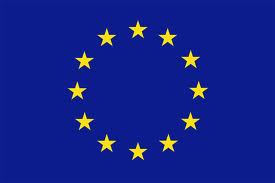 Partial participation = “cooperating countries” 
Police and judicial cooperation in criminal matters 
Fight against drugs, trafficking, etc. 
SIS (Schengen Information System) : database to exchange data on certain categories of people and goods 

But: 
Border controls remain (airports, ferry ports, etc.) 
Islands v. countries with “extensive and permeable land borders”
Common land frontier (NI)
Schengen area
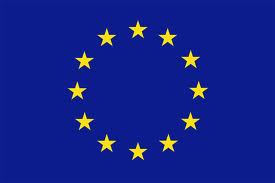 26 countries
22 EU Member States 
Bulgaria, Romania, Cyprus,
  Croatia (in green) = legally obliged to join
Ireland and UK maintain opt-outs
4 EFTA*  states
Iceland, Lichtenstein, Norway 
    Switzerland 
2 microstates
Monaco, San Marino 
*EFTA: European Free Trade 
     Association
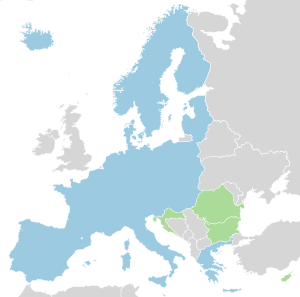 Schengen Area Q&A
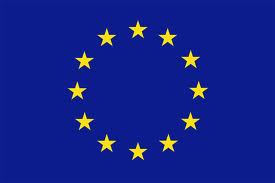 http://www.bbc.co.uk/news/world-europe-13194723
Migration and the EU
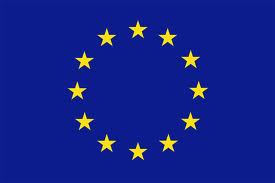 Humanitarian crisis in Syria 
2.2 million refugees at start of 2013 
3.2 million by end of year (between 3,000 and 5,000 leave Syria everyday) 
5.2 million by end of 2014 
Most settle in neighbouring countries: Turkey – Lebanon – Jordan – Iraq – Egypt 
 A comprehensive European migration policy
“The Commission presents a set of measures aimed at establishing a comprehensive European migration policy, founded on greater solidarity between Member States and enabling the European Union (EU) to respond better to the challenges presented by migration”
http://europa.eu/legislation_summaries/justice_freedom_security/free_movement_of_persons_asylum_immigration/jl0059_en.htm
Yet: 
No common EU position  - double standards? 
More solidarity and flexibility needed (UN)
Migration and the EU
Free movement, Asylum and Immigration 
http://europa.eu/legislation_summaries/justice_freedom_security/free_movement_of_persons_asylum_immigration/index_en.htm

Humanitarian assistance
1.7 billion euros  of EU funds to help with Syrian humanitarian crisis between 2011 and 2013 
UK: 203 million – Germany: 117 million – Sweden: 39 million 
Netherlands: 29 million – France: 25 million – Italy: 17 million 
Is it enough?
Migration
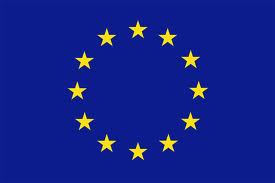 Frontex: EU Agency for the Management of the Operational Cooperation at the external borders of the Member States 
Frontex promotes, coordinates and develops European border management. See: www.frontex.europa.eu 

Migratory routes to the EU: http://www.frontex.europa.eu/trends-and-routes/migratory-routes-map
Approx. 31,000 migrants have crossed the Mediterranean towards Italy and Malta since beginning of 2013  (2012: 16,000) 
From Somalia, Eritrea and Syria
Lampedusa
« Lampedusa doit être candidate au prix Nobel de la paix 2014 » (transl: Lampedusa should be awarded the Nobel Peace Prize in 2014 » according to Fabrizio Gatti, an Italian journalist
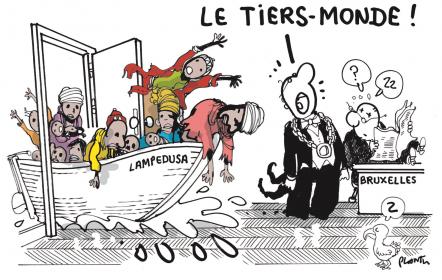 From French Newspaper
Le Monde, 9-10-2013
Lampedusa (2)
http://www.rte.ie/news/2013/1009/479277-lampedusa-shipwreck/
http://www.irishtimes.com/news/world/europe/barroso-and-letta-heckled-on-visit-to-sicilian-boat-people-island-of-lampedusa-1.1555406
https://maps.google.ie/maps?hl=en&q=Lampedusa&safe=strict&um=1&ie=UTF-8&sa=N&tab=wl
Turkey
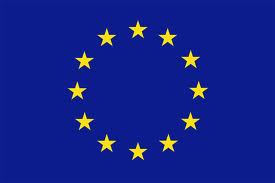 https://maps.google.ie/maps?hl=en&safe=strict&q=turkey&ie=UTF-8&hq=&hnear=0x14b0155c964f2671:0x40d9dbd42a625f2a,Turkey&gl=ie&ei=O3JWUoWDBIXE7Aal6YGgAQ&ved=0CIABELYD
A hub for people smugglers 
Rackets: huge sums demanded by smugglers 
By plane: up to 10,000 per person 
By sea: to Italy and Greece: up to 5,000 per person 
By land, on bus or by foot though Bulgaria : up to 500 per person
Turkey: the main gateway to the EU for Afghans, Iraqis, Somalis, Syrians 
Up to 800,000 Syrians live in Turkey
in camps near the border or in cities like Istanbul (between 120,000 and 250,000) 
Up to 100,000 Syrians have arrived in Istanbul over the last 2 months
Case Study: the Roms
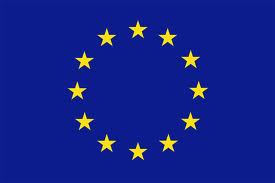 A European people of Indian origin 
Roma or ‘Gypsies’? 
‘Rom’ or ‘Roma’ = an endogenous term used since the 1970s 
Romani: language spoken by about 5-6 million Roma people throughout Europe and the USA – closely related to the languages of northern India, particularly Punjabi
10 – 12 million of Roma live in Europe (half in in EU) 
One of Europe’s most deprived communities 
Discrimination, racial insults, extreme poverty and exclusion 
Accusations of living off criminal activities
Failure to integrate in Western society 
Largest concentration: 
Romania: 1.85 m	Bulgaria: 750 000 	Slovakia: 490 000
Italy : 150 000
Current situation of Roma populations in EU
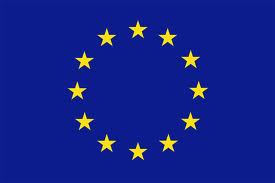 Bulgarian and Romanian nationals enjoy full rights to free movement pursuant to EU law in 14 (of 25) Member States
Denmark, Estonia, Cyprus, Latvia, Lithuania, Poland, Slovenia, Slovakia, Finland, Sweden, Hungary, Greece, Spain, Portugal
Free access to labour market in Czech Republic

Restrictions apply in 10 Member States until 31 December 2013
Belgium, Germany, Ireland, France, Italy, Luxembourg, Netherlands, Austria, UK, Malta 
Romanian and Bulgarian citizens require a work permit 
Conditions are generally being eased
Freedom of movement
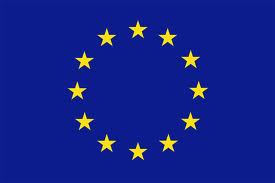 Complete freedom of movement for workers form Bulgaria and Romania from January 2014 
Free movement of persons = one of the fundamental freedoms guaranteed by EU law  = one of the pillars of the EU 
Includes the right to work in an other Member State without a work permit 
Essential part of the Single market and European citizenship
At least 12 million EU citizens reside in a Member State other than the one of origin 
Roma population living in the EU  are EU citizens = have the same rights as any other citizen
But: the right to move and reside freely within the territory of the Member States is not unconditional 
Restrictions can be based on grounds of public policy, public security or public health
Expulsions
Decision to ‘remove’ an EU citizen should not be taken lightly 
Decision must be proportionate to threat to public policy or burden on public funds that EU citizen(s) concerned represent(s) 
EU Member State must take account of considerations such as: 
Length of residence in country, age, state of health, family and economic situation, social and cultural integration into host Member State and extent of links with country of origin 
Decision of expulsion  must be notified and notice to leave of one month to be given 
Right of appeal
France
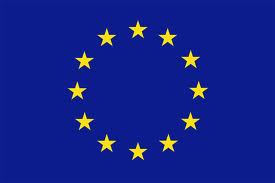 15 000 – 20 000 Roma live in France 
Mostly in 400 illegal camps (half in greater Paris area) 
Forced evictions and repatriation : over 10 000 per year
Arbitrariness and discrimination 
Ineffective: most will come back (right to free movement) 
Why? 
‘Failure to integrate’ into French society (?) 
Allegations of illegal and criminal activities, harassment of local populations, begging, etc.
France rebuked by EU Commission over its treatment of Roma people and by Amnesty International 
Viviane Reding: Commissioner for Justice and Fundamental Rights
http://www.amnesty.ie/news/french-authorities-forcibly-evict-150-people-including-60-children
A Political Issue
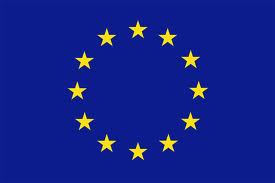 Presence of Roma people exploited for political gain (2014 elections) 
Viviane Reding: 
“If I’m not mistaken, there is an election round the corner. Every time people don’t want to talk about important things like the budget or debts, they discover the Roms” 
On the ground: ‘Médecins du Monde’ say 
Roma people want to integrate but cannot find work 
Roma people have very poor living conditions (limited access to water and hygiene,  little or no provision for waste and refuse collection, etc. 
Roma people are settled people not travellers 
Different customs and culture should not  jeopardize their ability to integrate into European society 
Unfairly scapegoated 
Forced evictions and expulsions have serious consequences on health, well-being of Roma population
A political issue
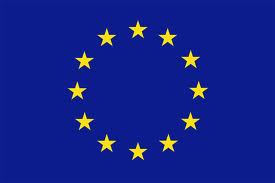 France have called for renegotiating the Schengen agreement which allows Roma to travel to France
Viviane Reding: 
“We have European rules that have been signed by France, rules about the free circulation of European citizens. And they are not Roma, but individuals”. 
Is it about race? 
The EU has attempted to remove the notion of ‘race’ from the statute books since the 1950s yet
It is making a return with reference to Schengen 
EU content to open its borders to Bulgarian or Romanian businessmen but not to Roma on the basis of their ethnic origin
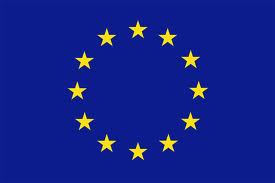